Hallelujah, Praise Jehovah
4/4
G/D - SOL

Verses: 3/Chorus
PDHymns.com
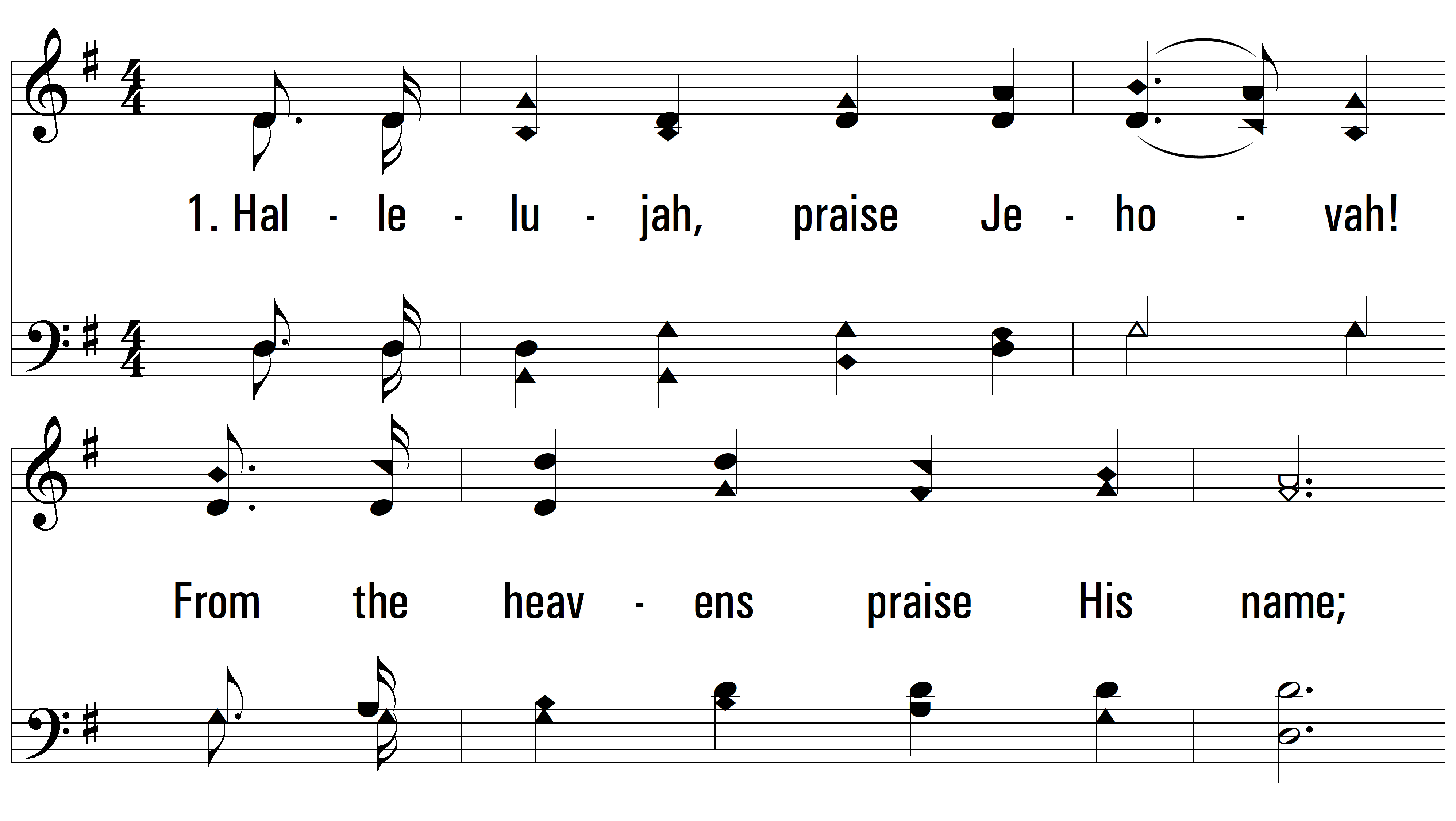 vs. 1 ~ Hallelujah, Praise Jehovah
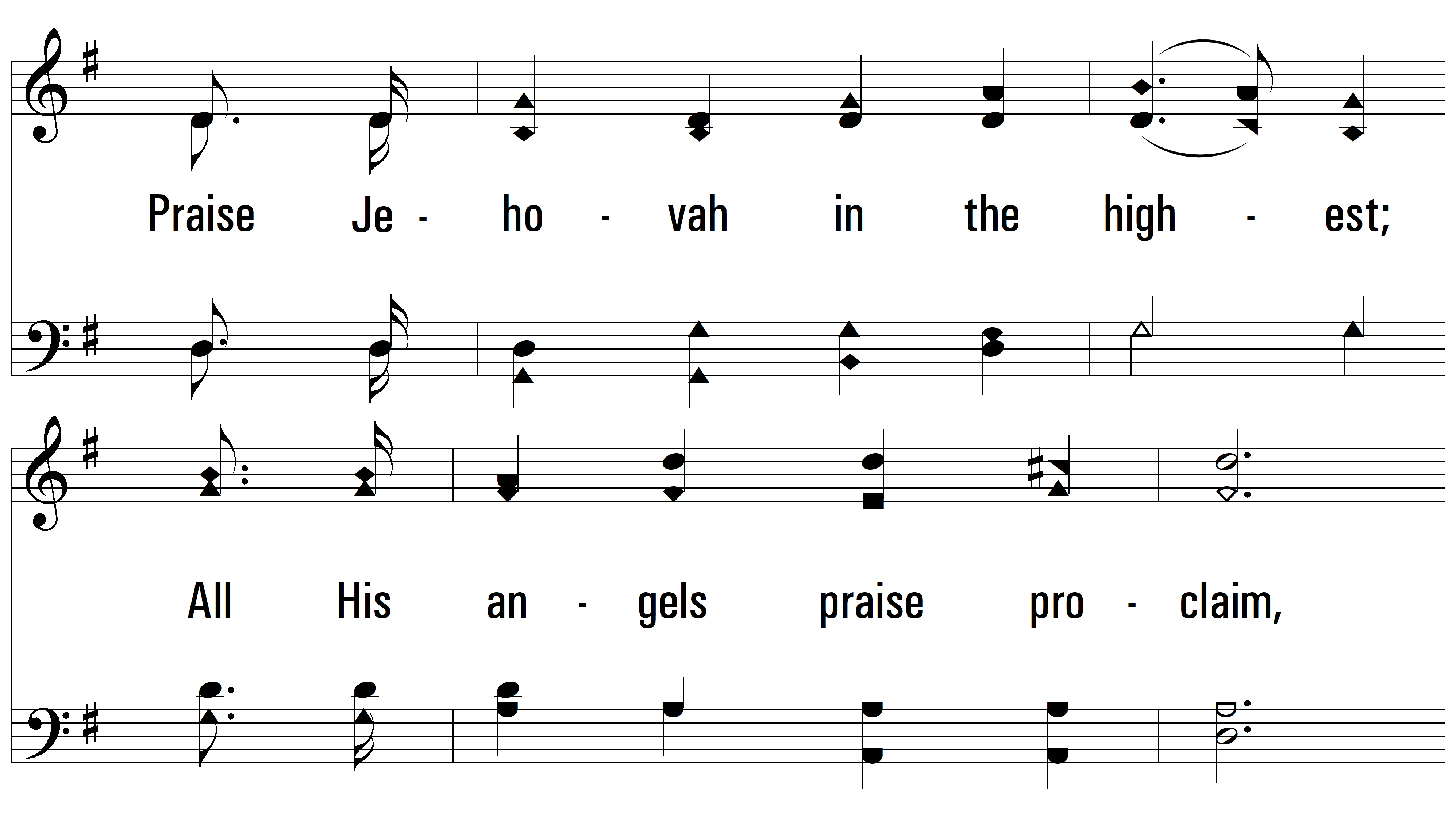 vs. 1
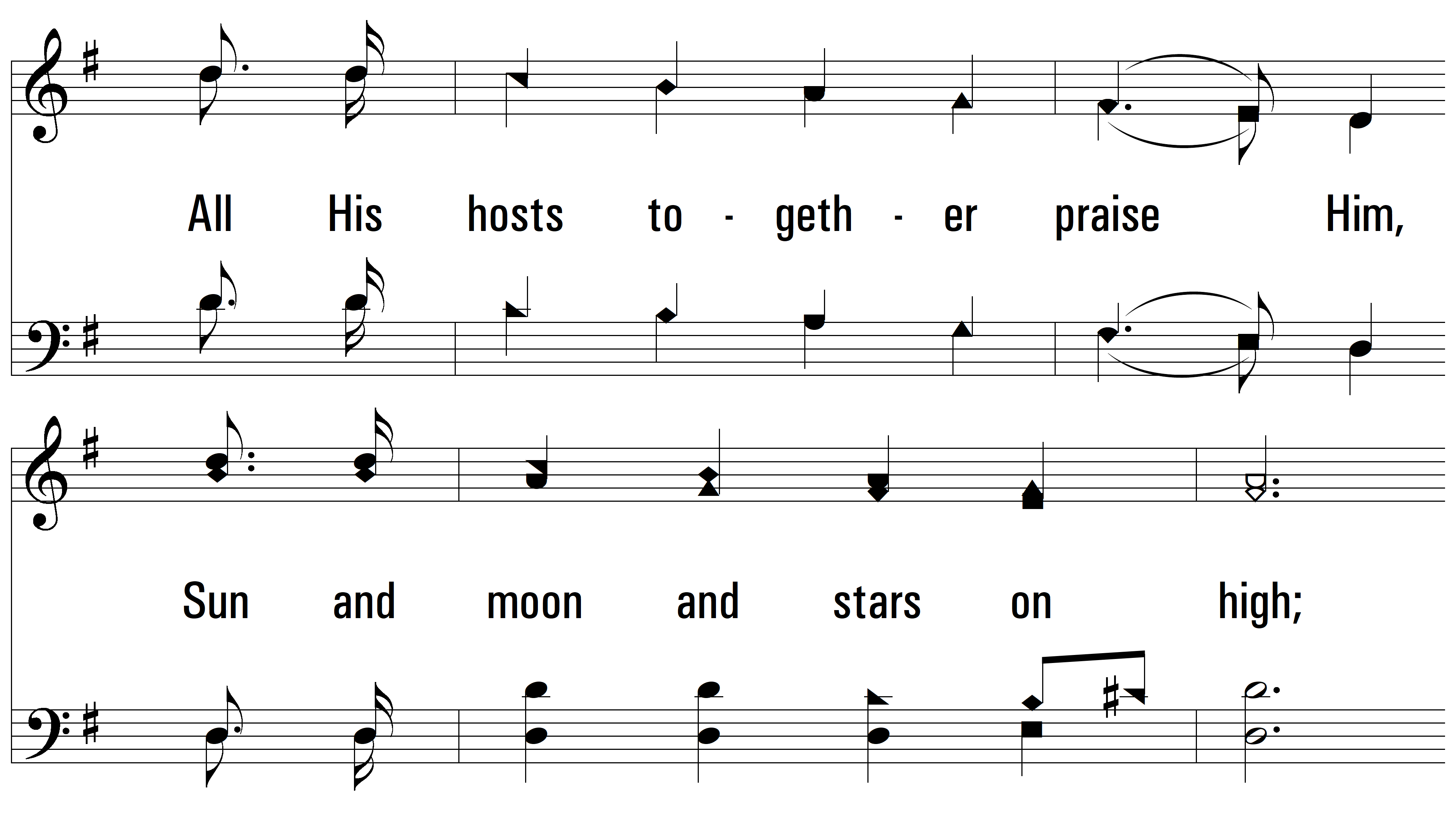 vs. 1
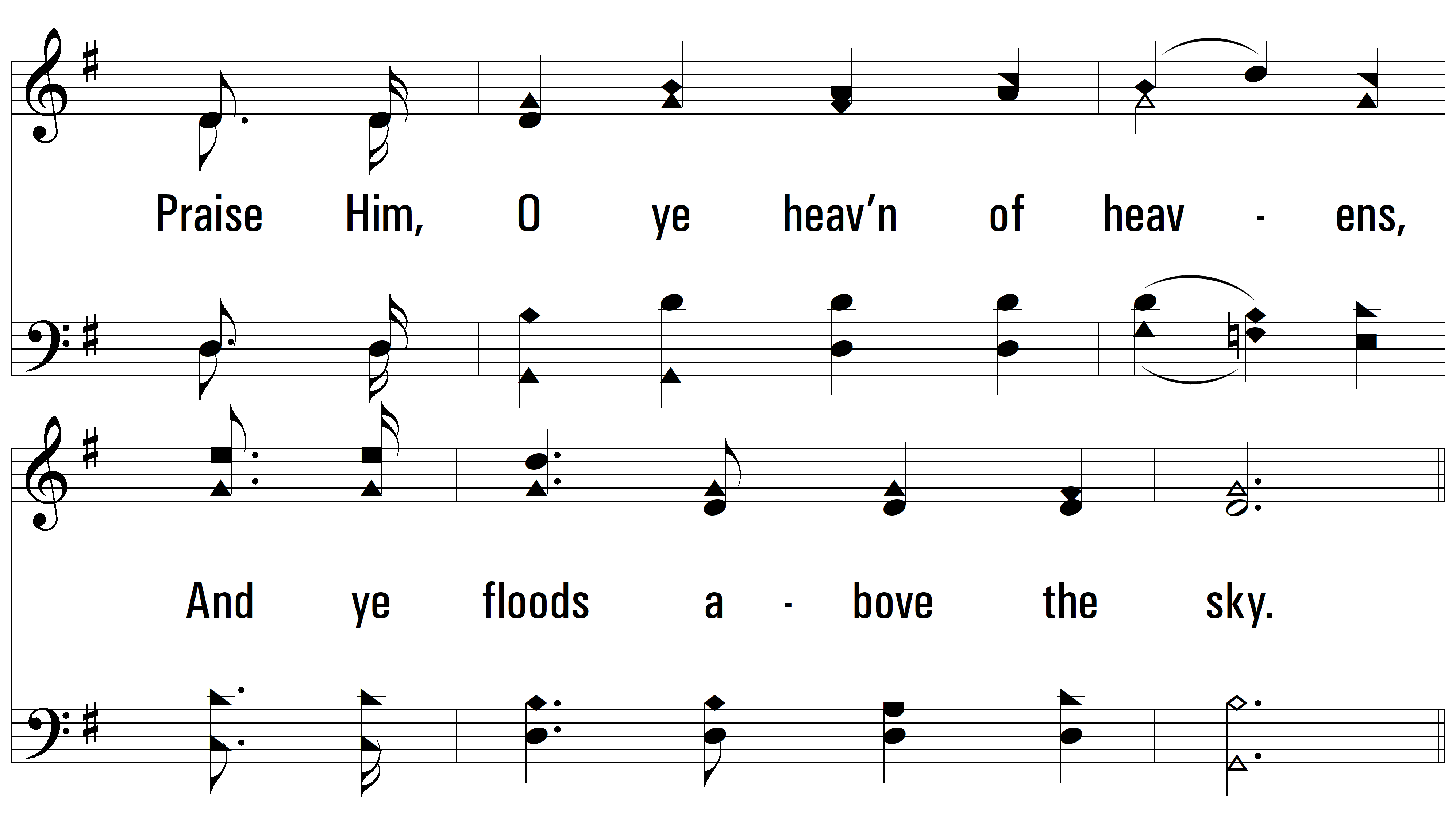 vs. 1
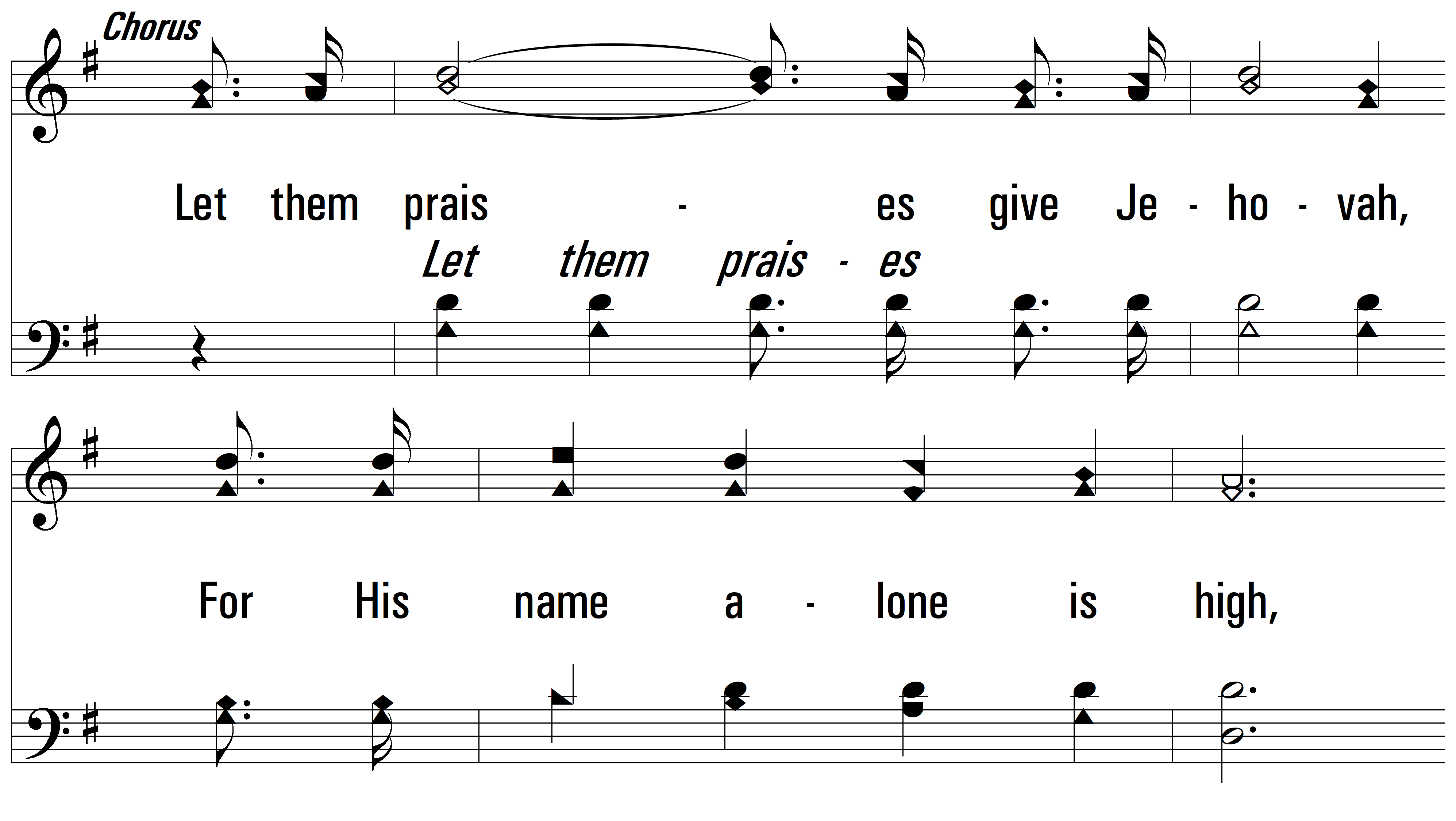 vs. 1
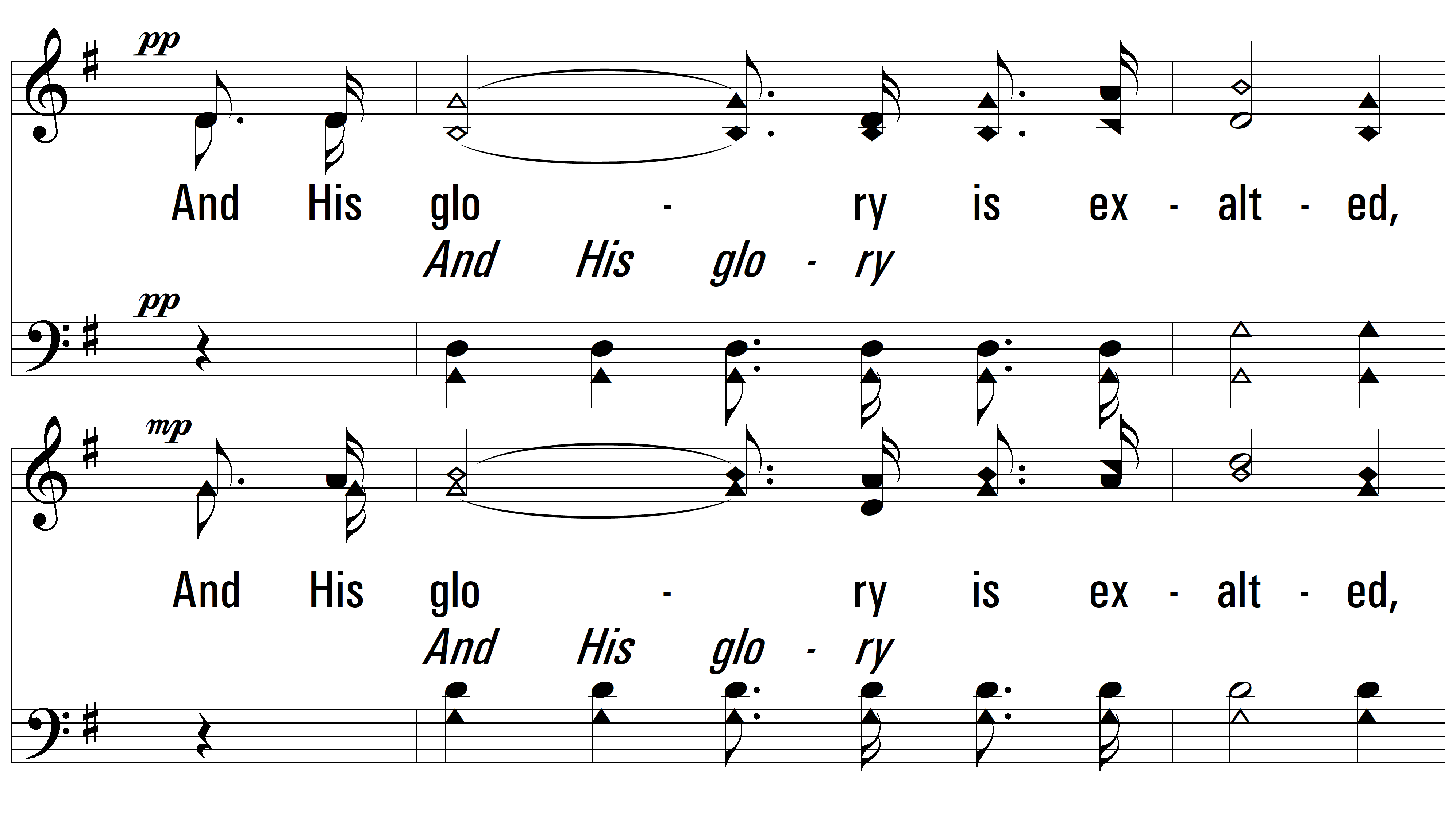 vs. 1
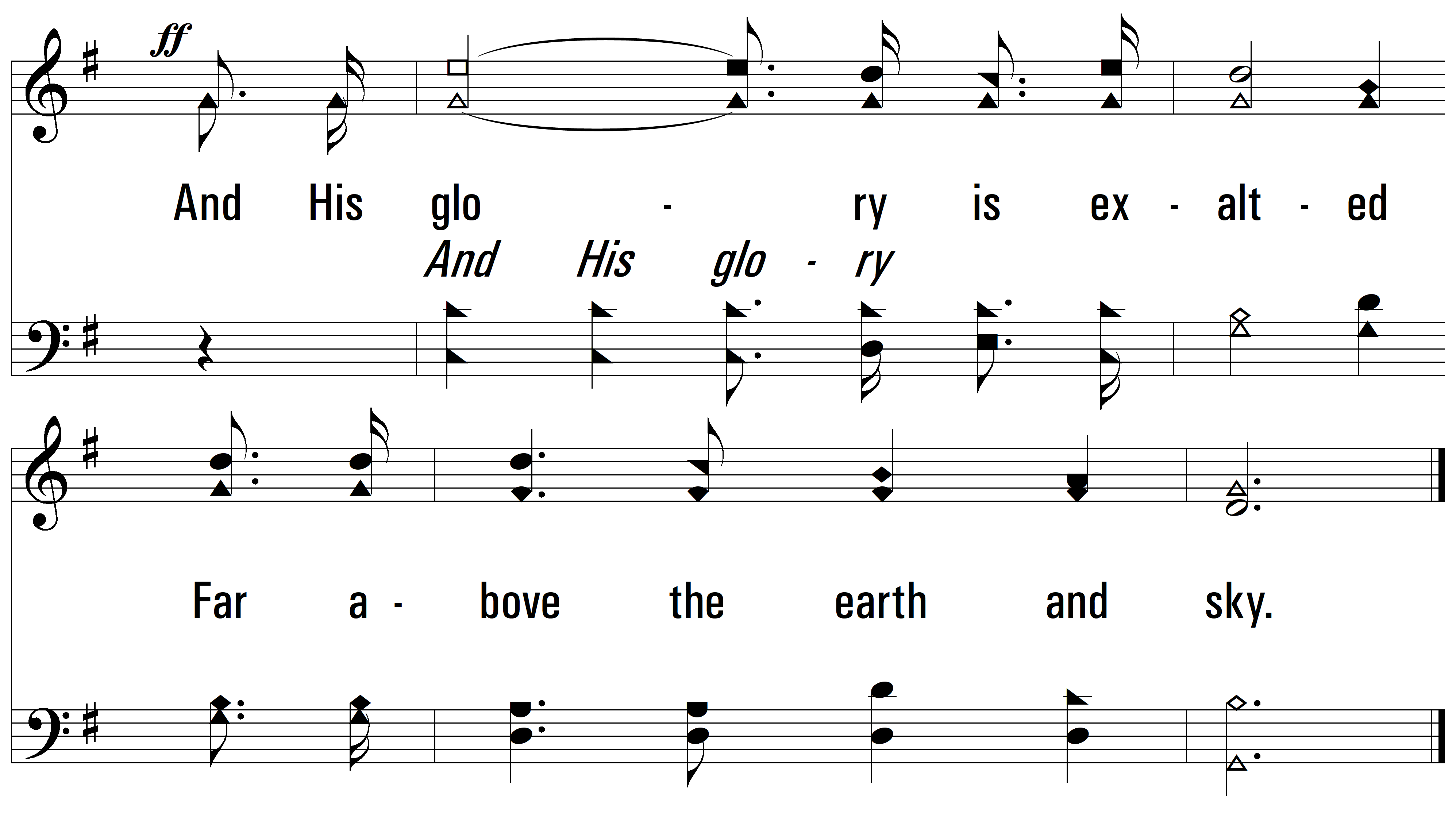 vs. 1
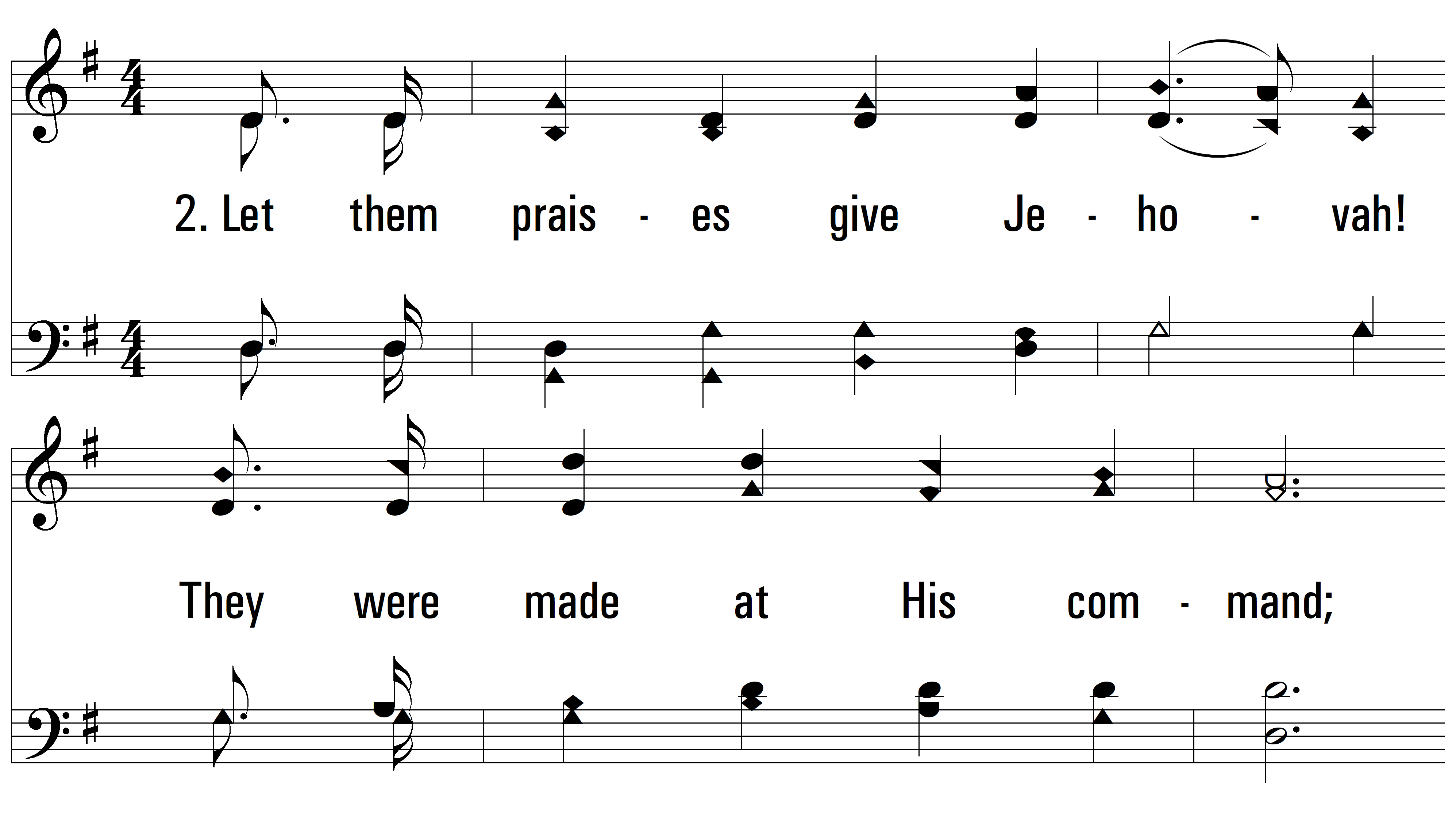 vs. 2 ~ Hallelujah, Praise Jehovah
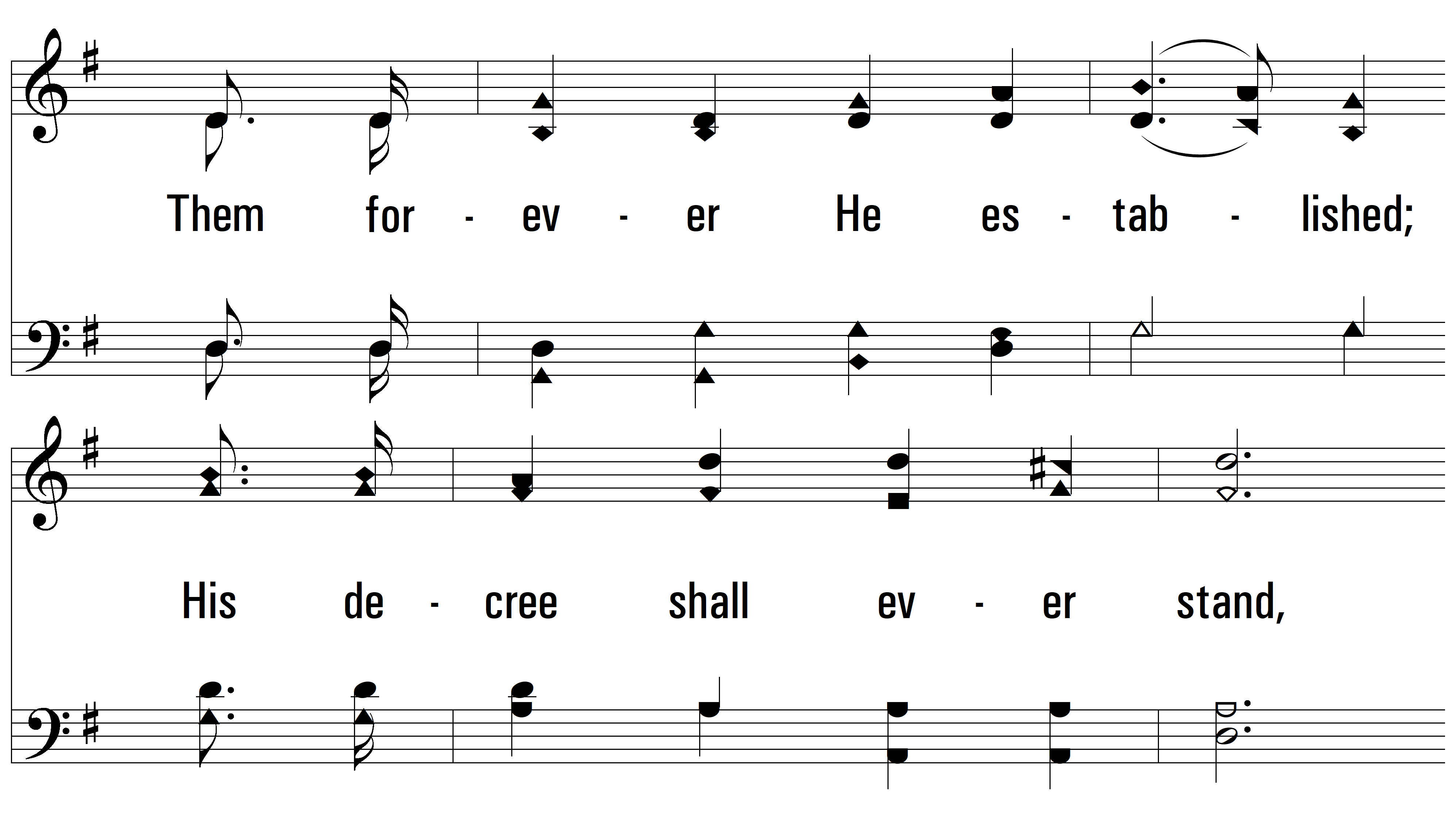 vs. 2
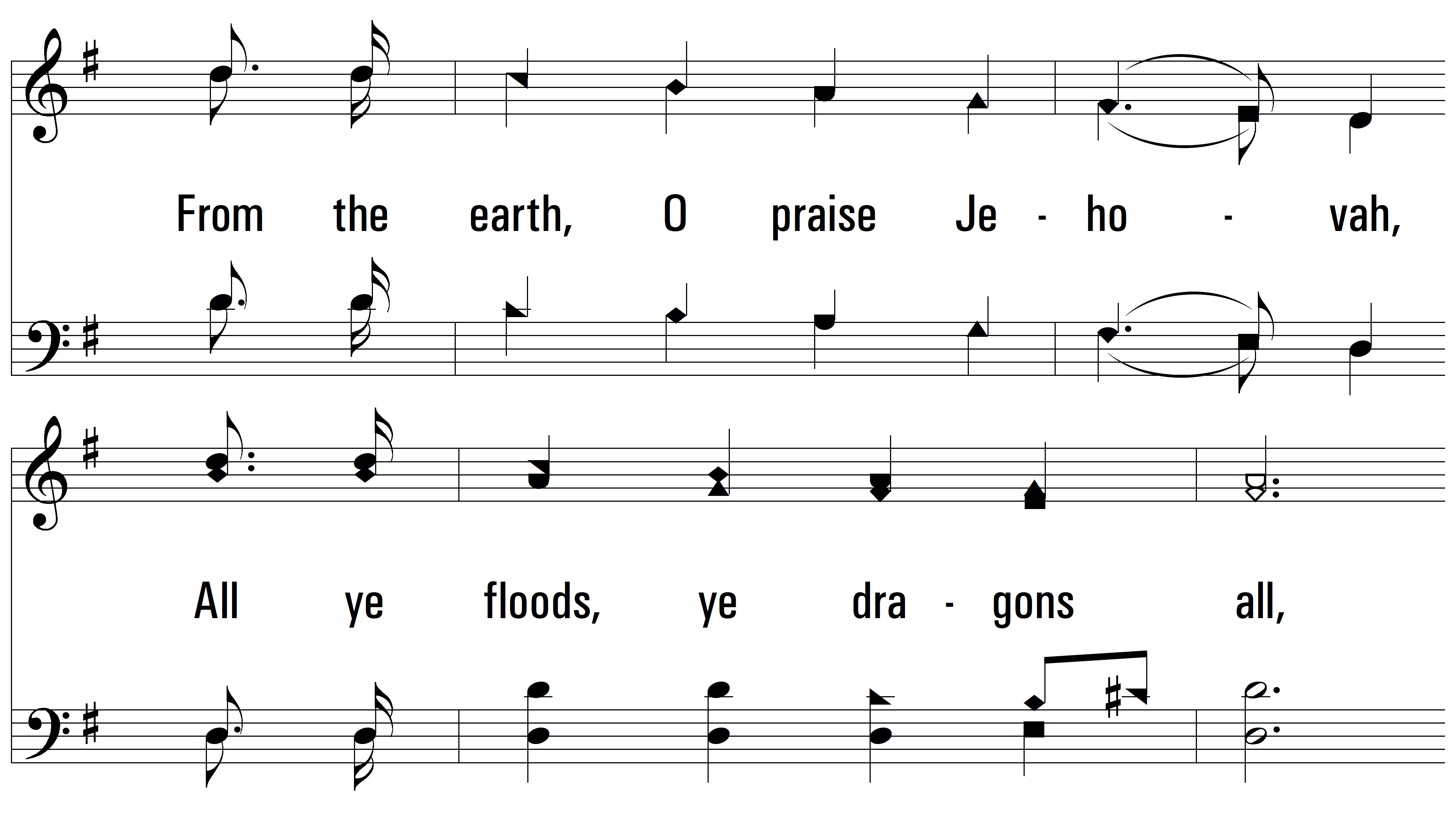 vs. 2
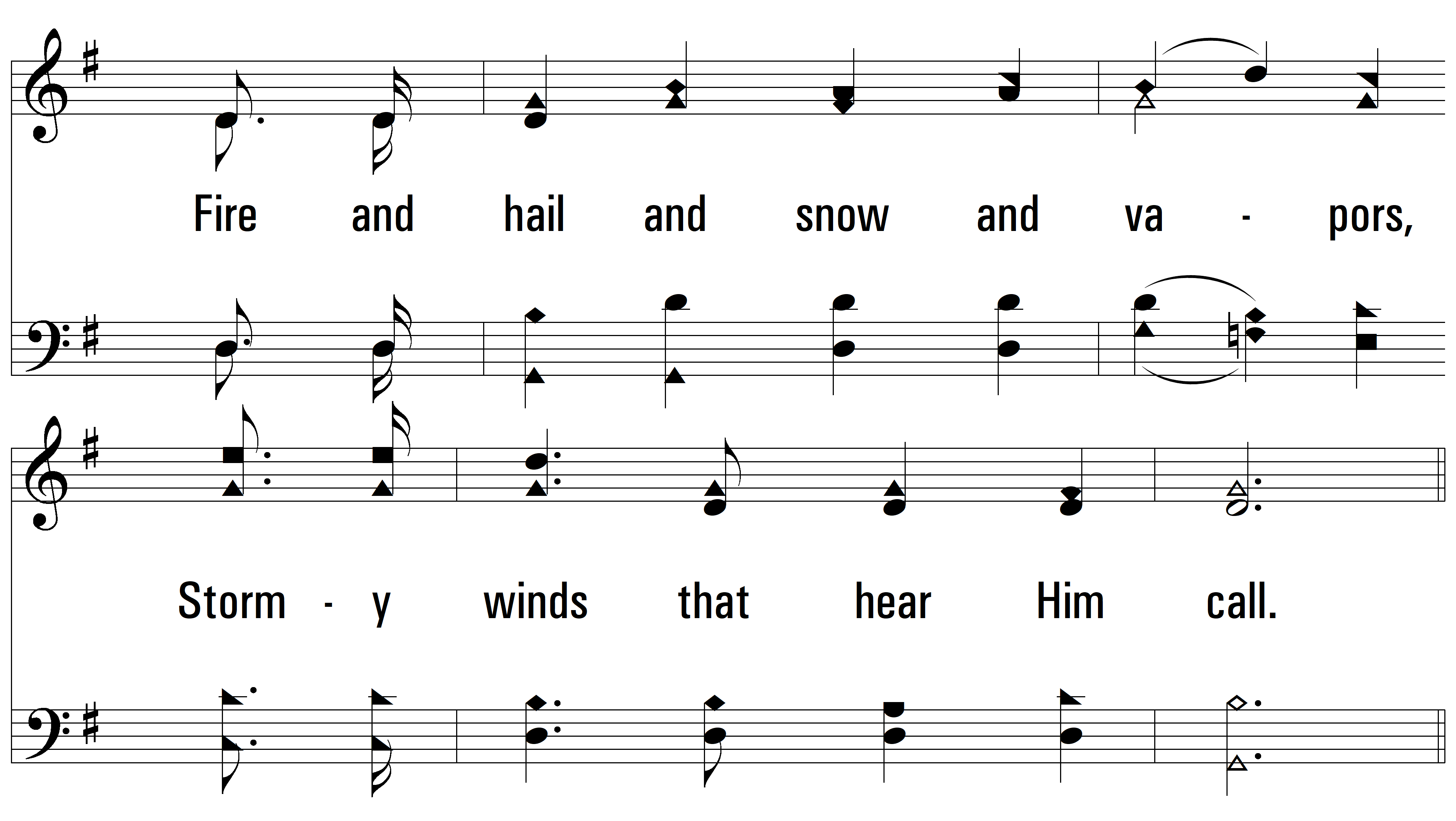 vs. 2
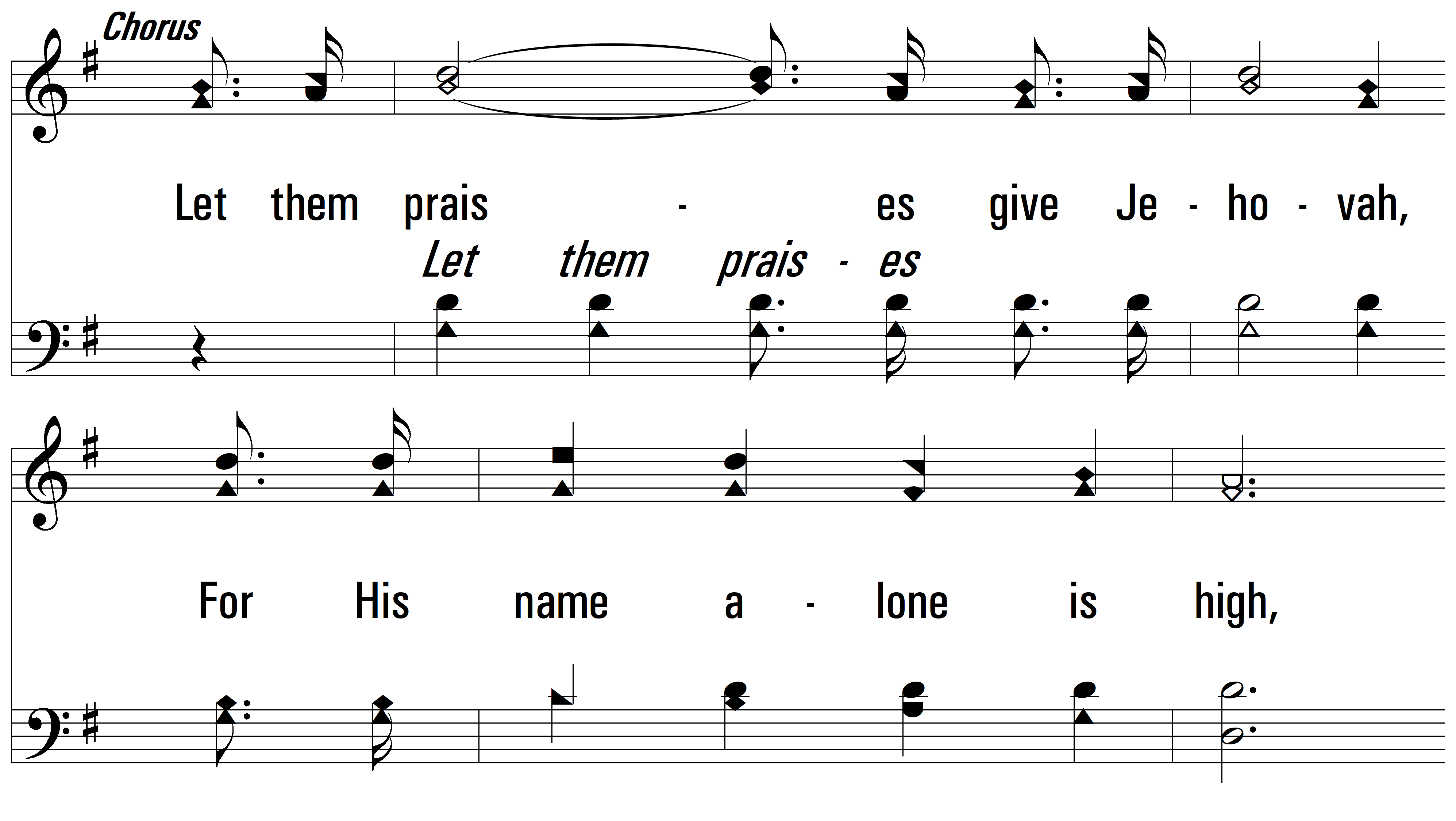 vs. 2
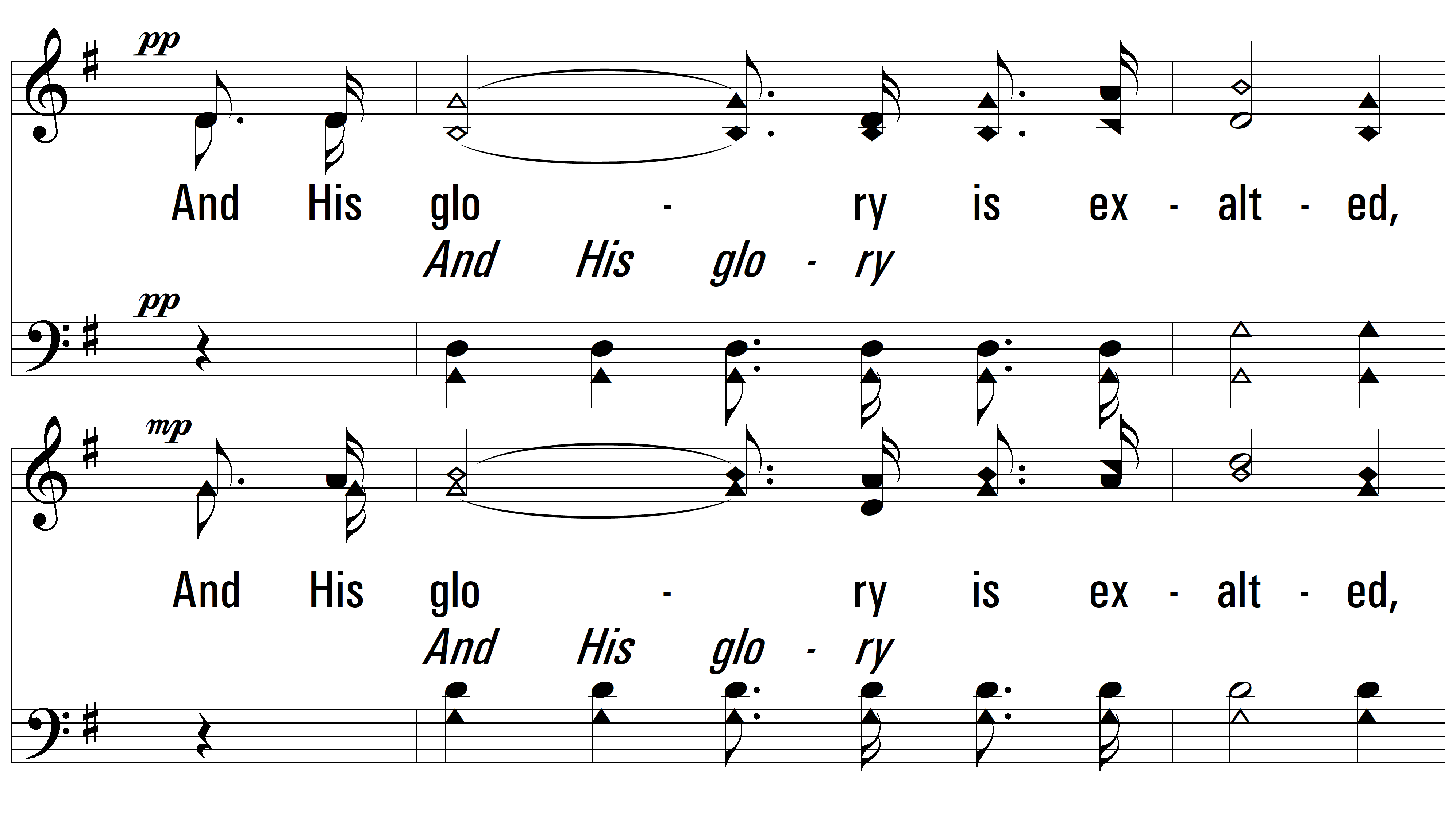 vs. 2
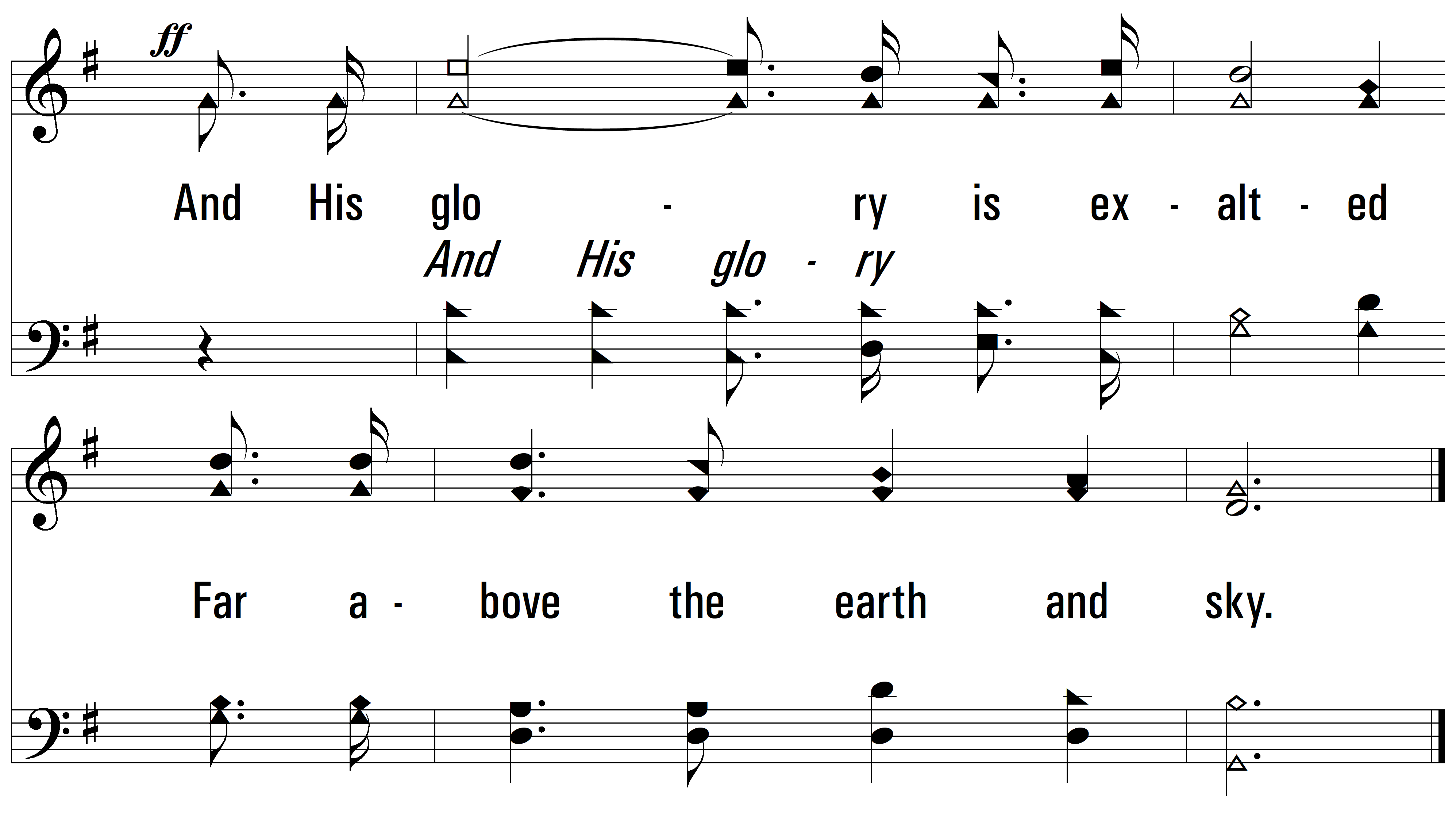 vs. 2
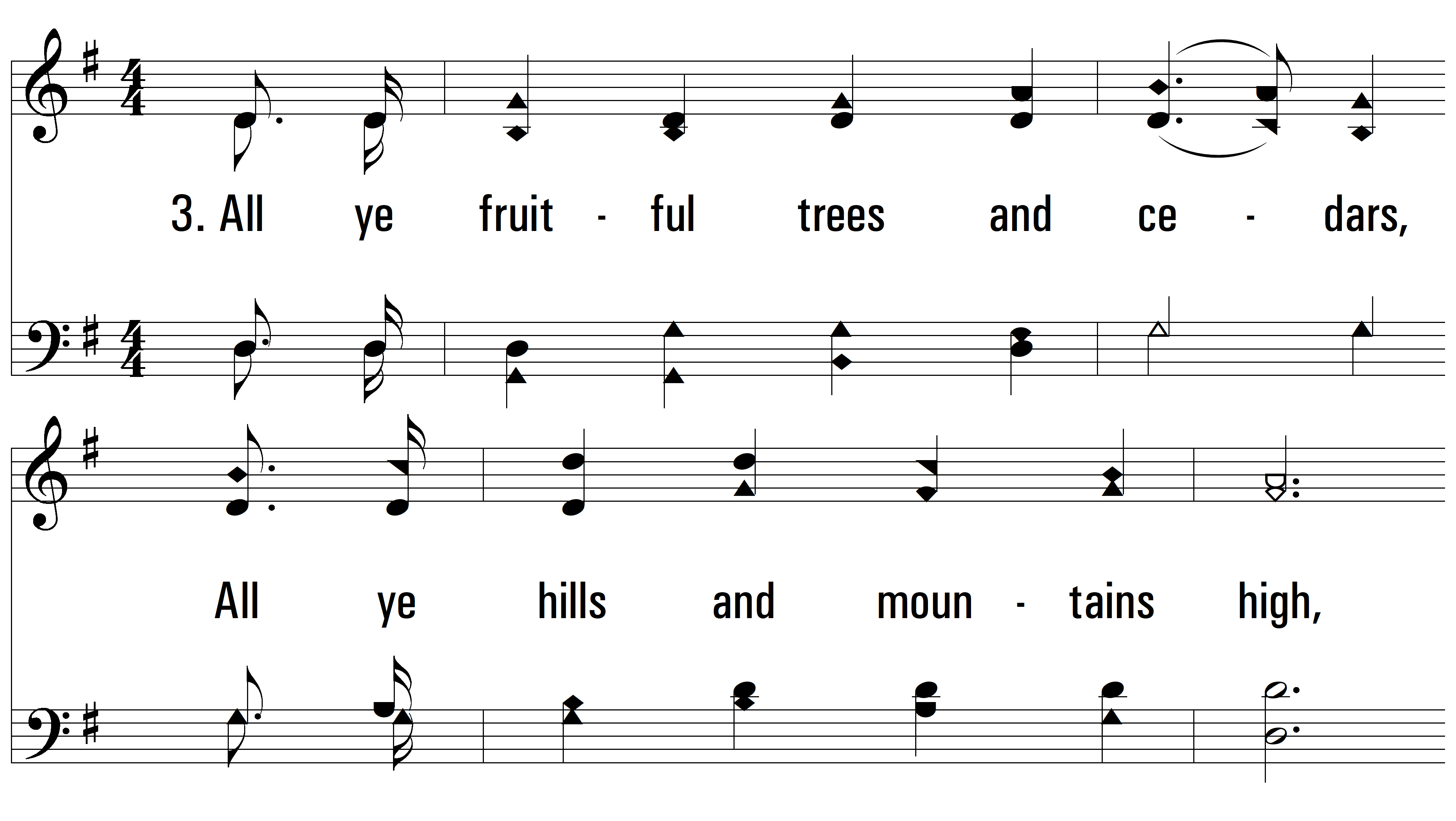 vs. 3 ~ Hallelujah, Praise Jehovah
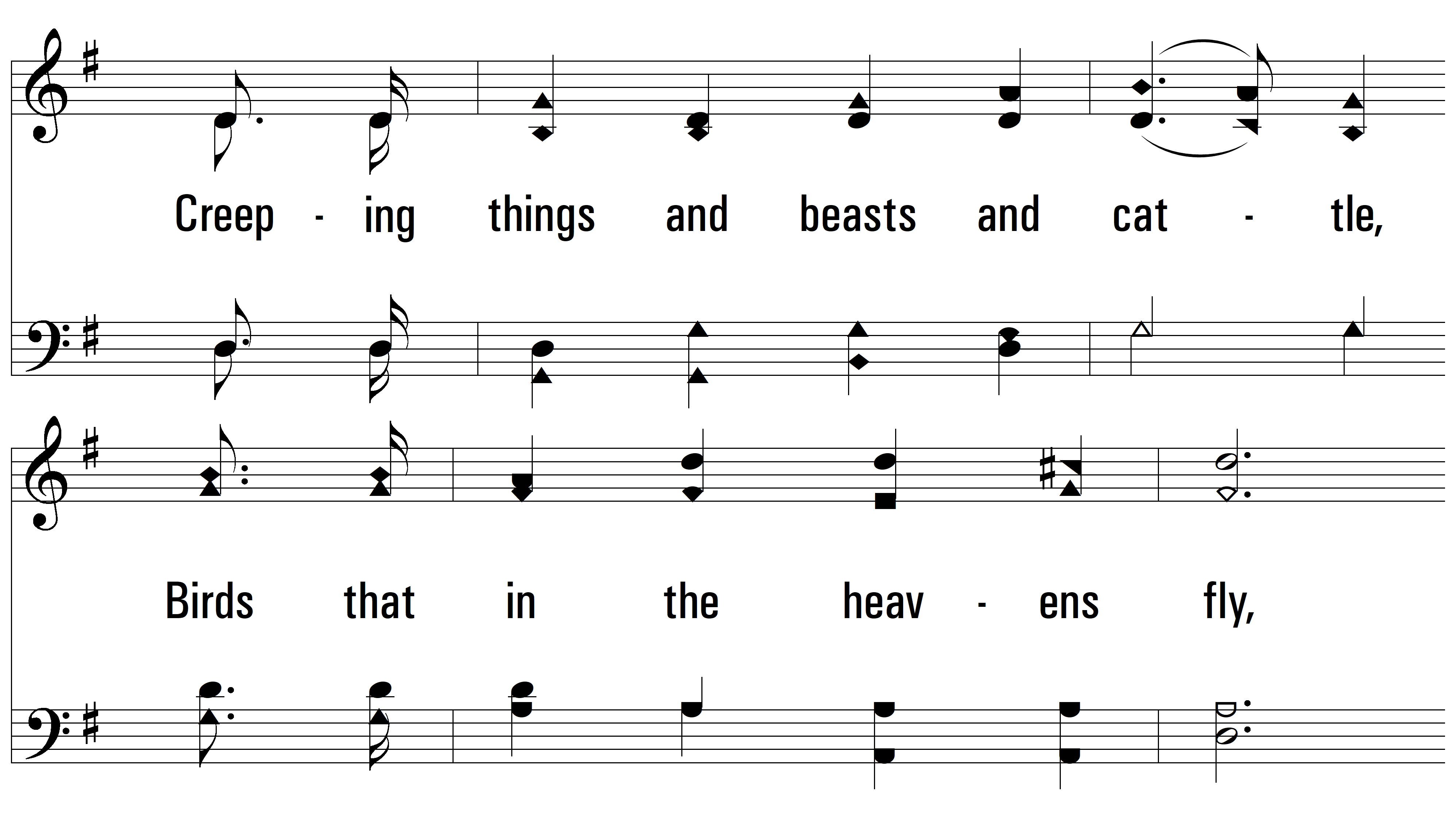 vs. 3
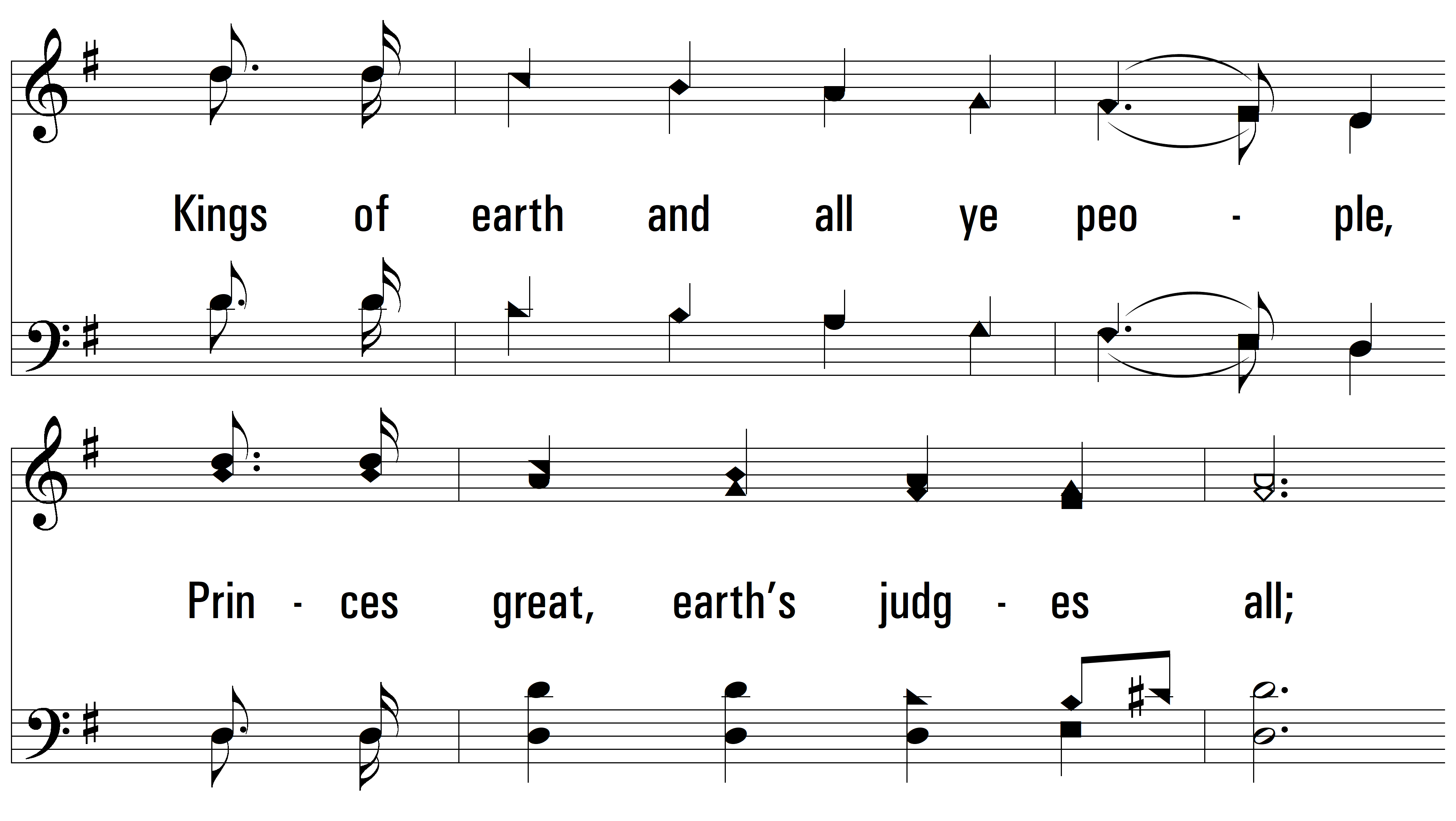 vs. 3
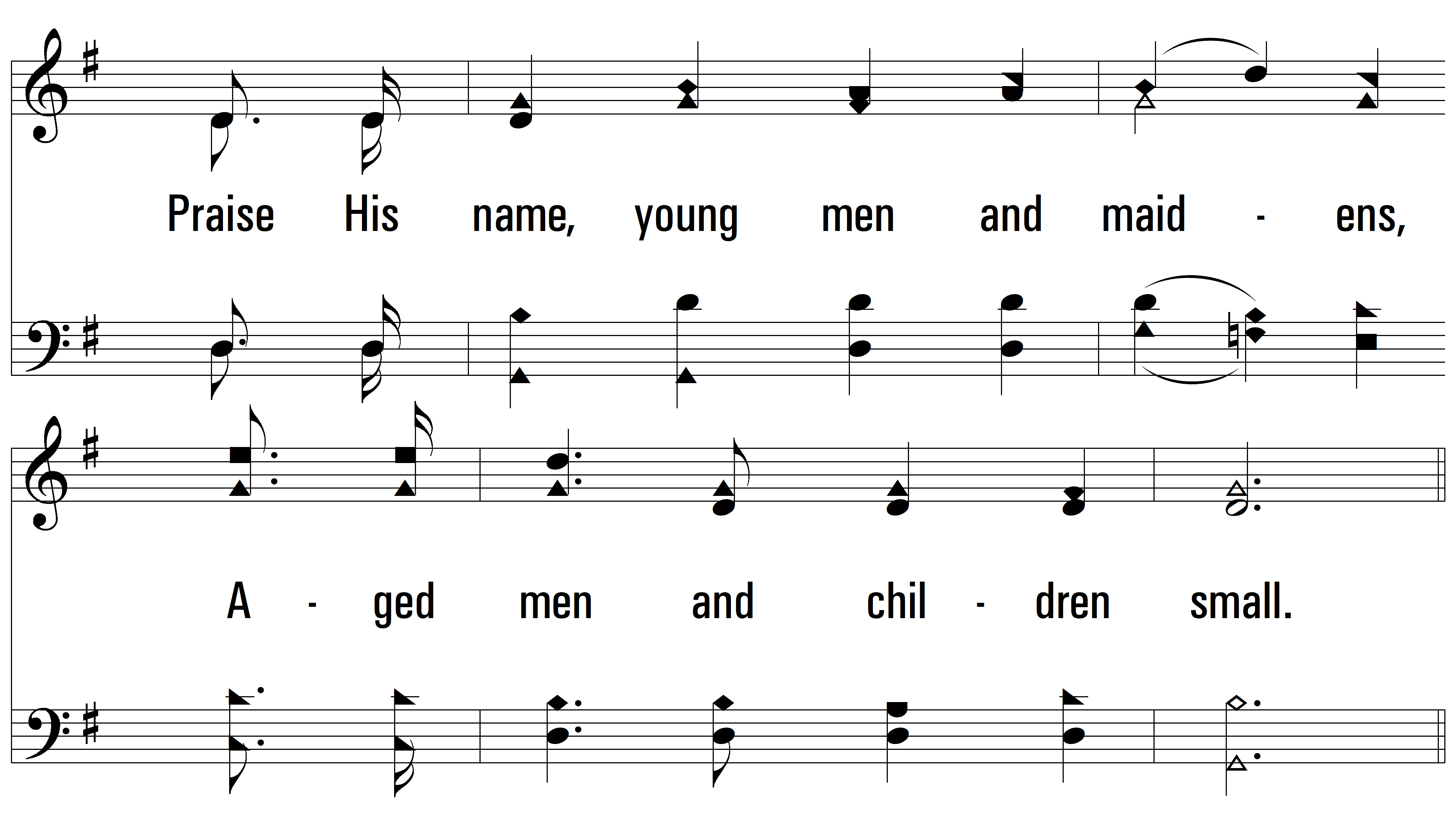 vs. 3
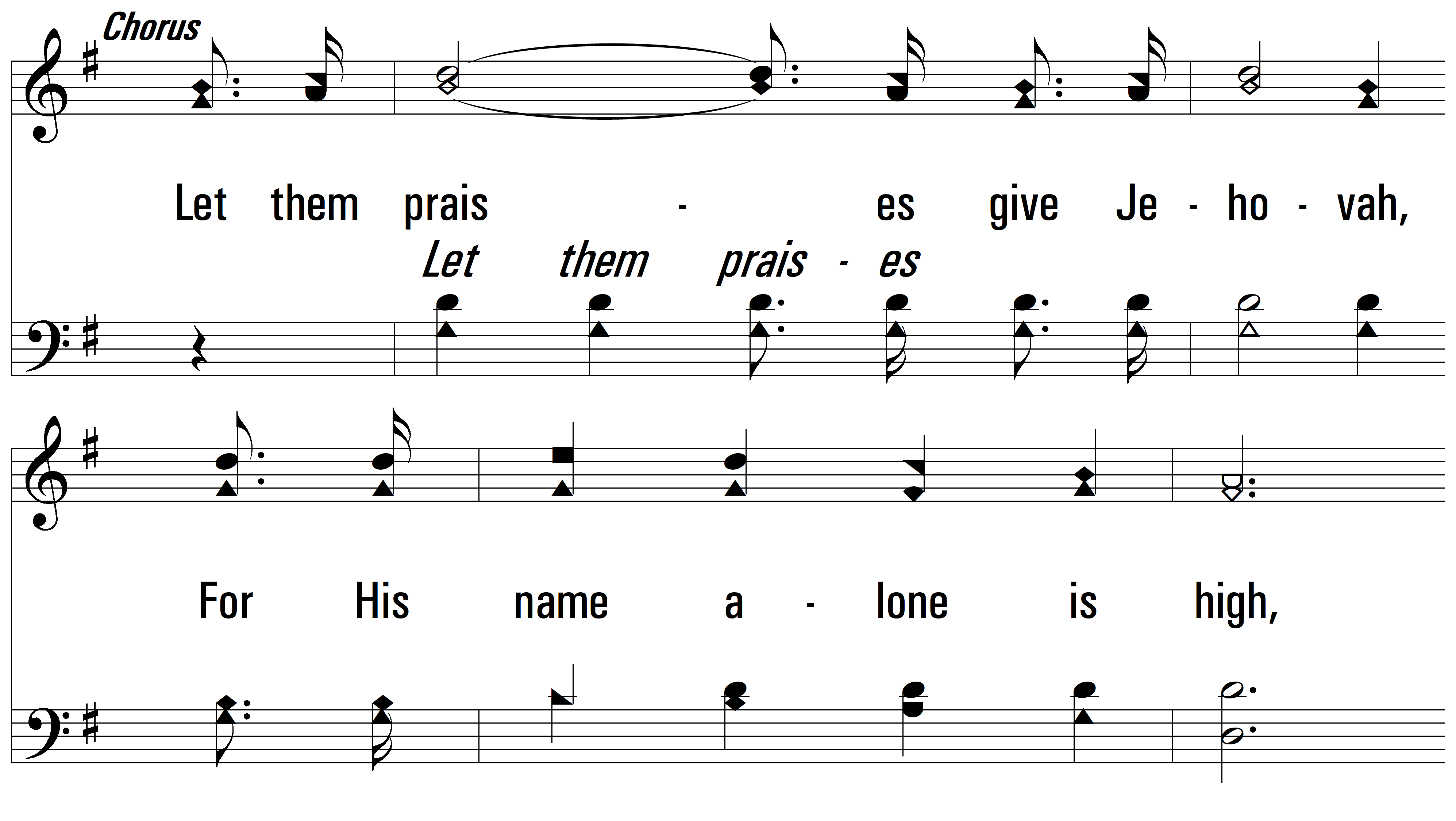 vs. 3
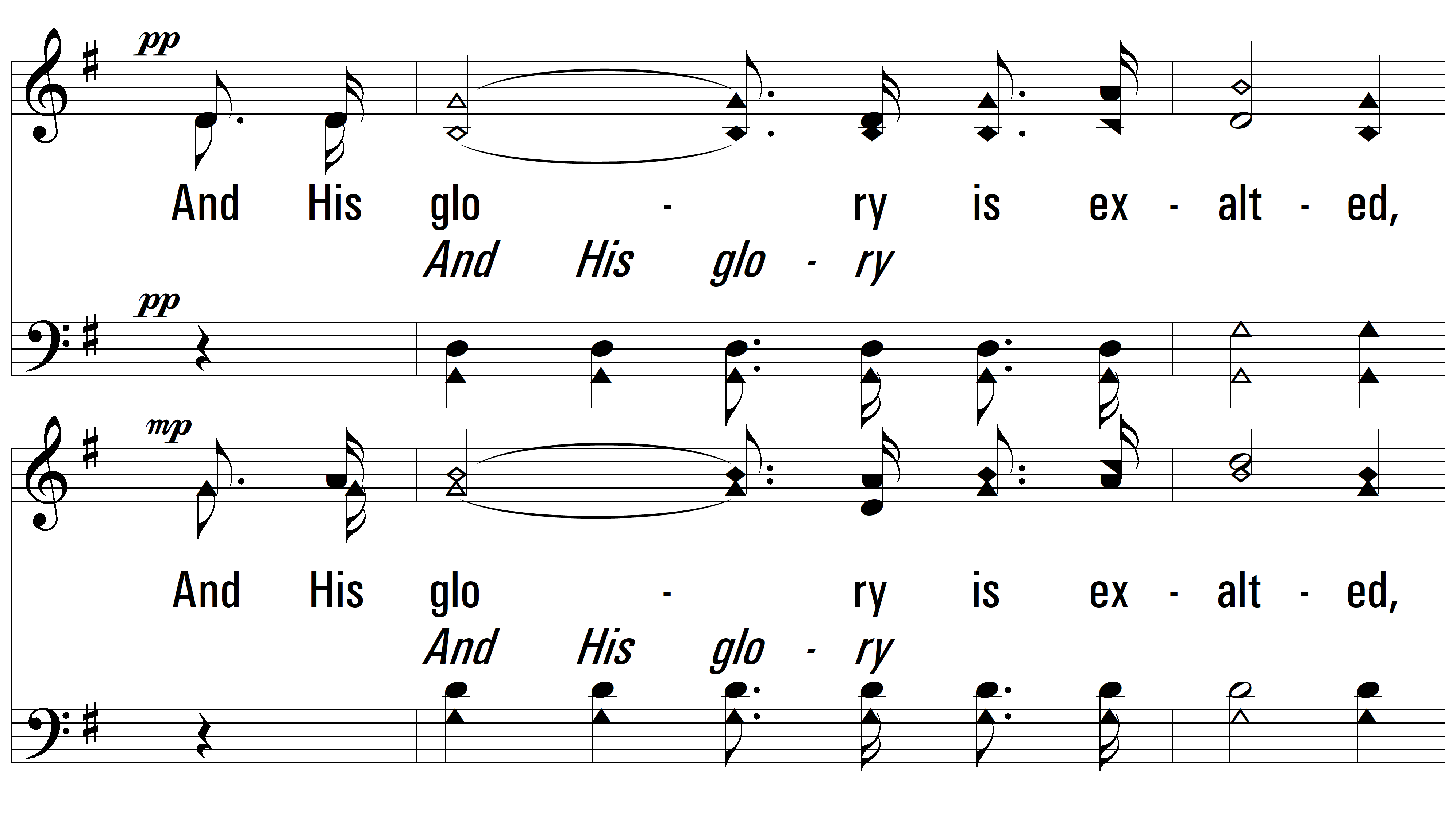 vs. 3
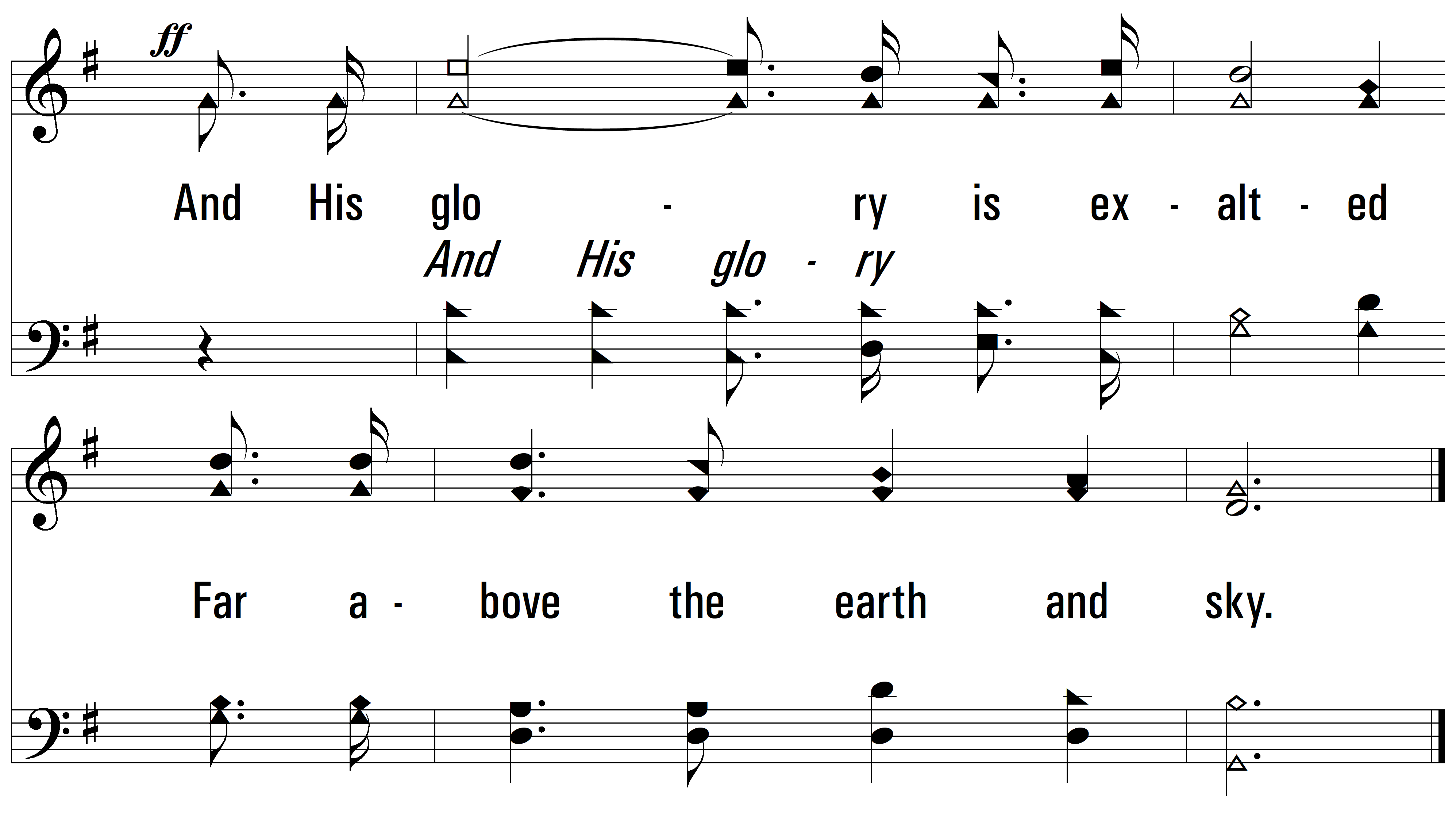 END
PDHymns.com
vs. 3